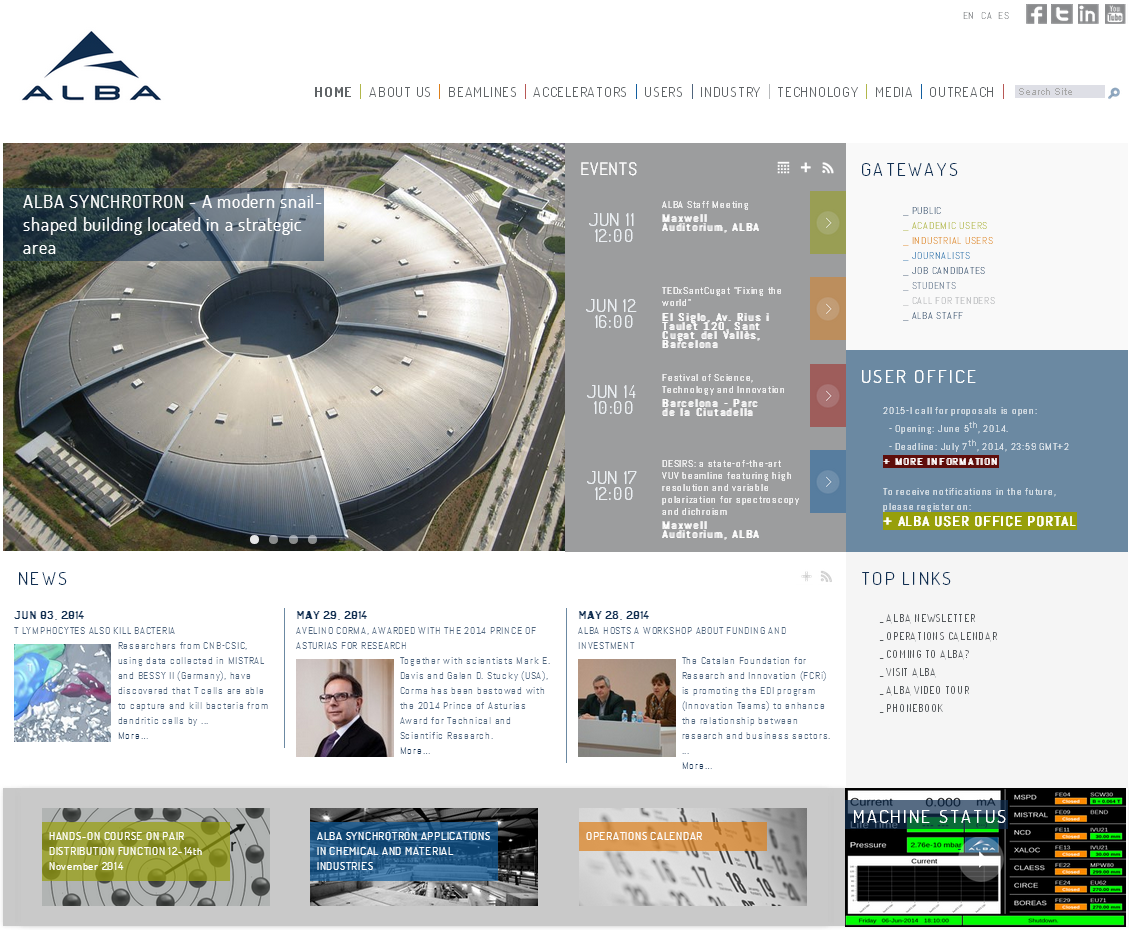 TITLE
Changes
New design
A public website totally separated from ALBA staff intranet website and internal applications.
New content management workflow
Multilingual
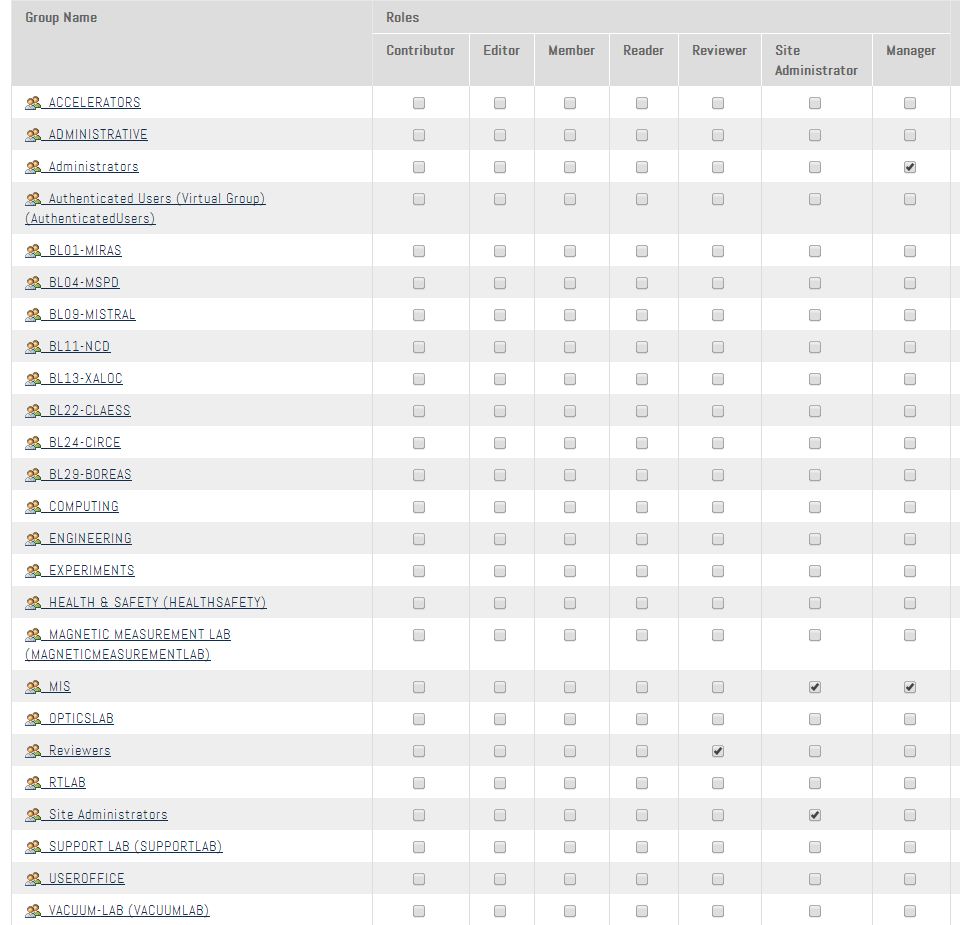 Groups
New Content Management Workflow for Content Creation
Private
Make private
Publish externally
Internal Draft
Pending Review
Internally Published
Externally Visible
Submit for publication
Publishinternally
Publishexternally
EDITORS CAN CREATE 
& SUBMIT NEW CONTENTS
WEBMASTERS REVIEW& PUBLISH THEM
New Content Management Workflow for Content Modification
Pending Review
Internal Draft
Submit for publication
CHECK-OUT
EDITORS CAN CREATE A WORKING COPY TO MODIFY IT
WEBMASTERS REVIEW THE WORKING COPY AND PUBLISH IT
CHECK-IN
Externally Visible
v. 1
Externally Visible
v. 2
How to Login
Public webite  no visible login area
www.albasynchrotron.es/caslogin
Login using your user account
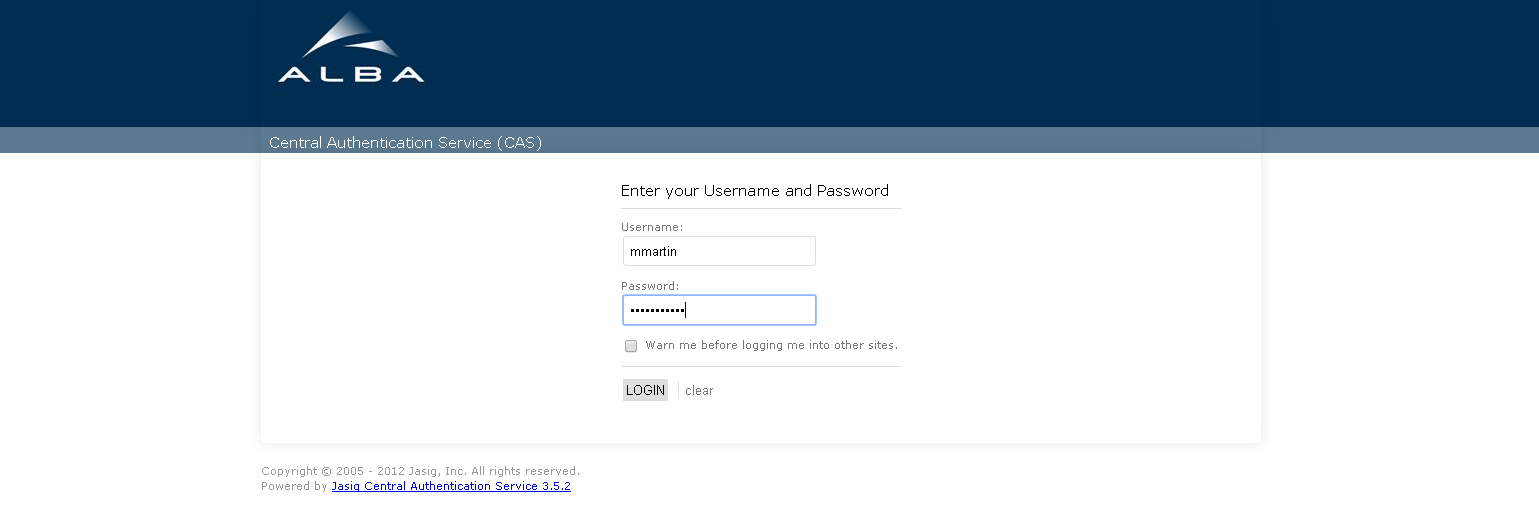 How to Add New Content
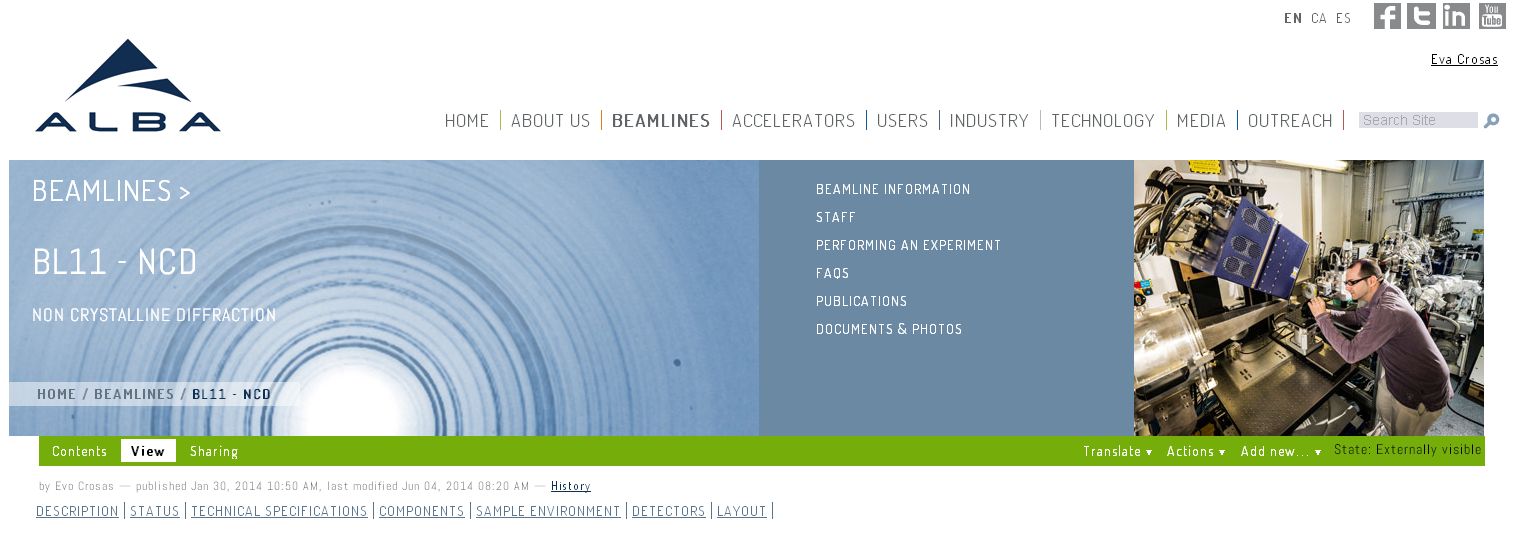 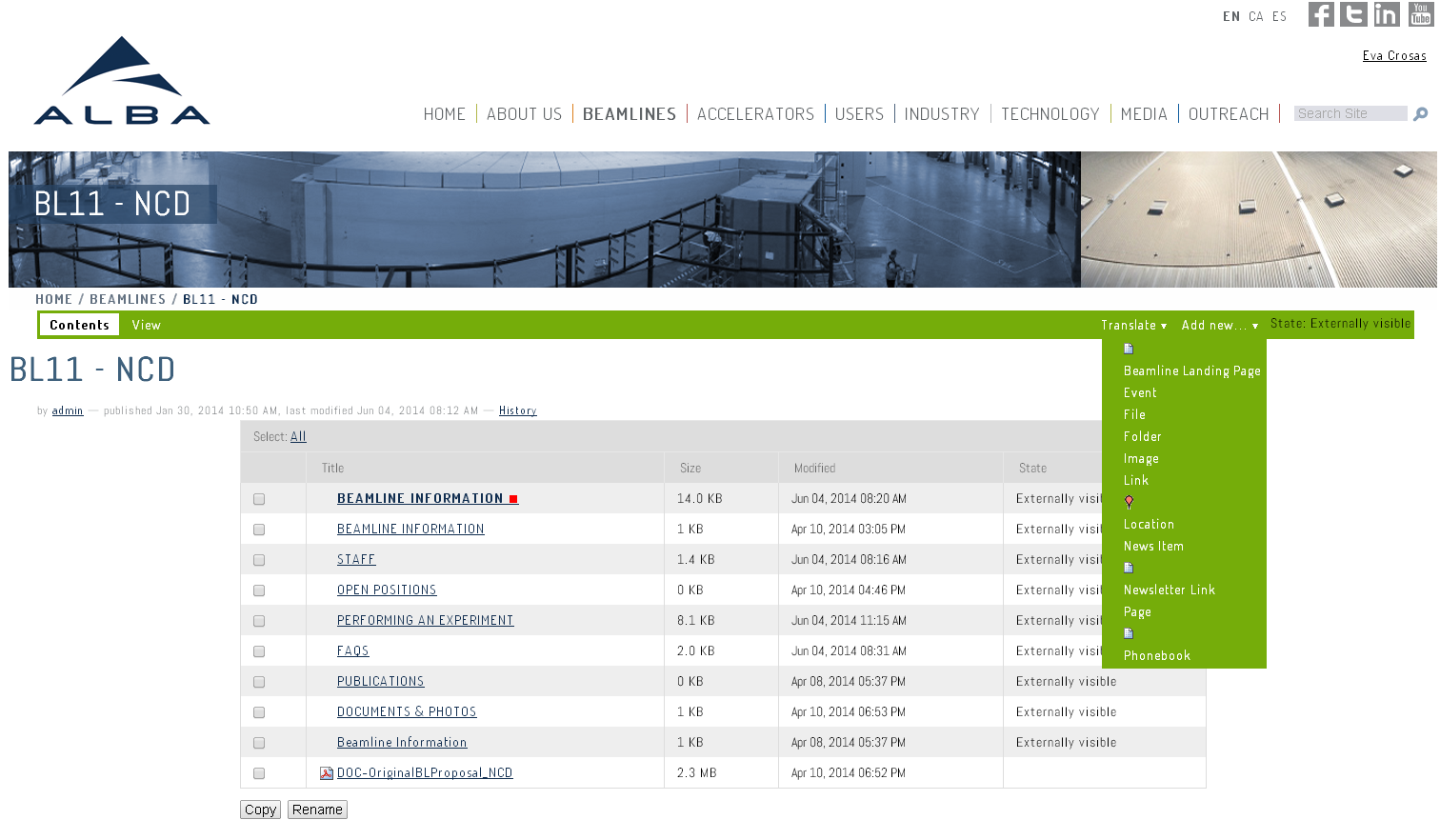 How to Add New Content
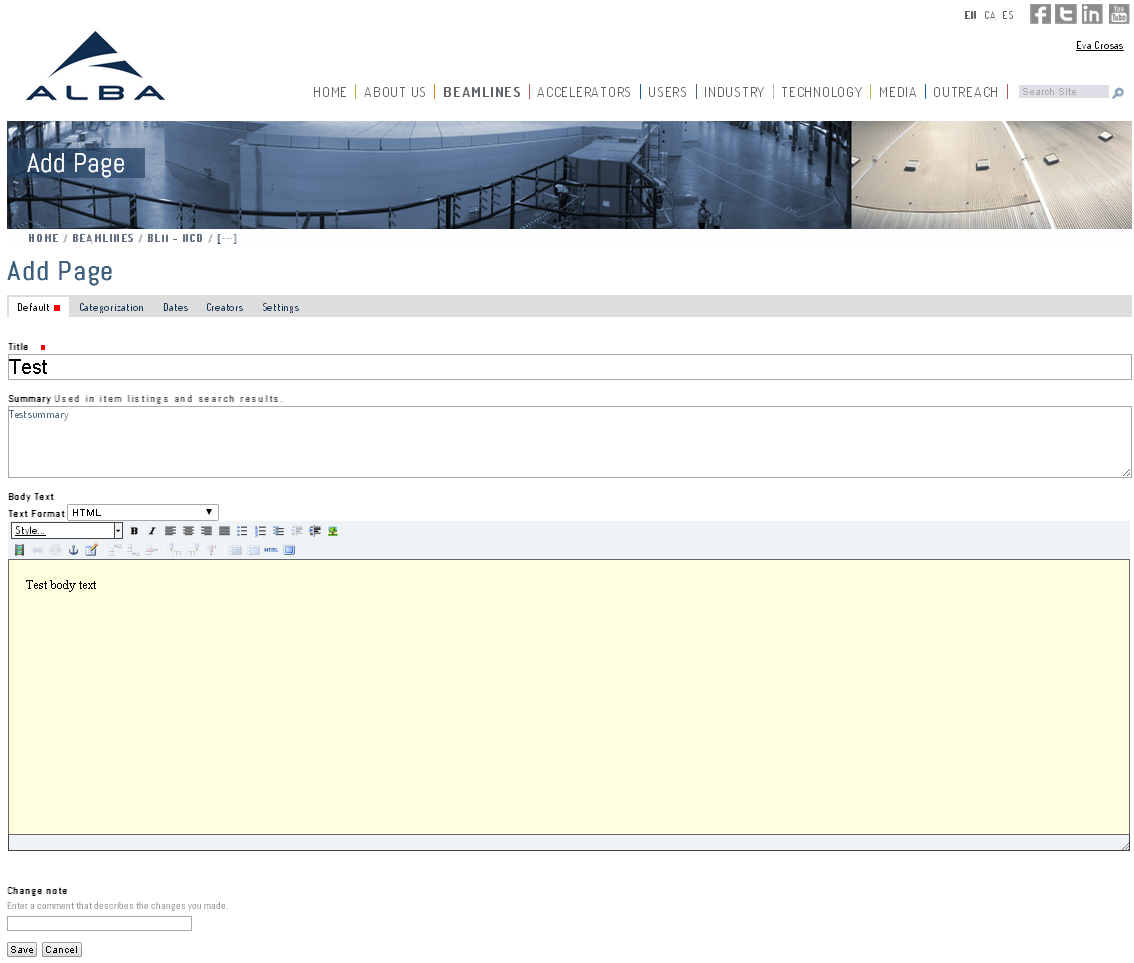 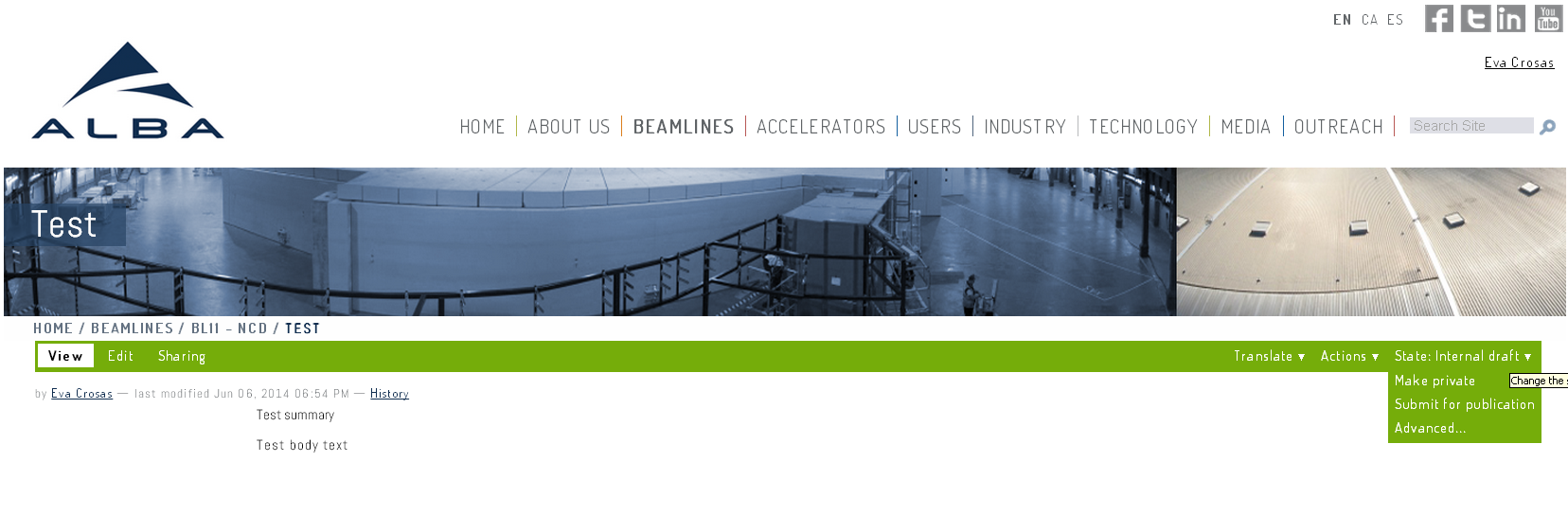 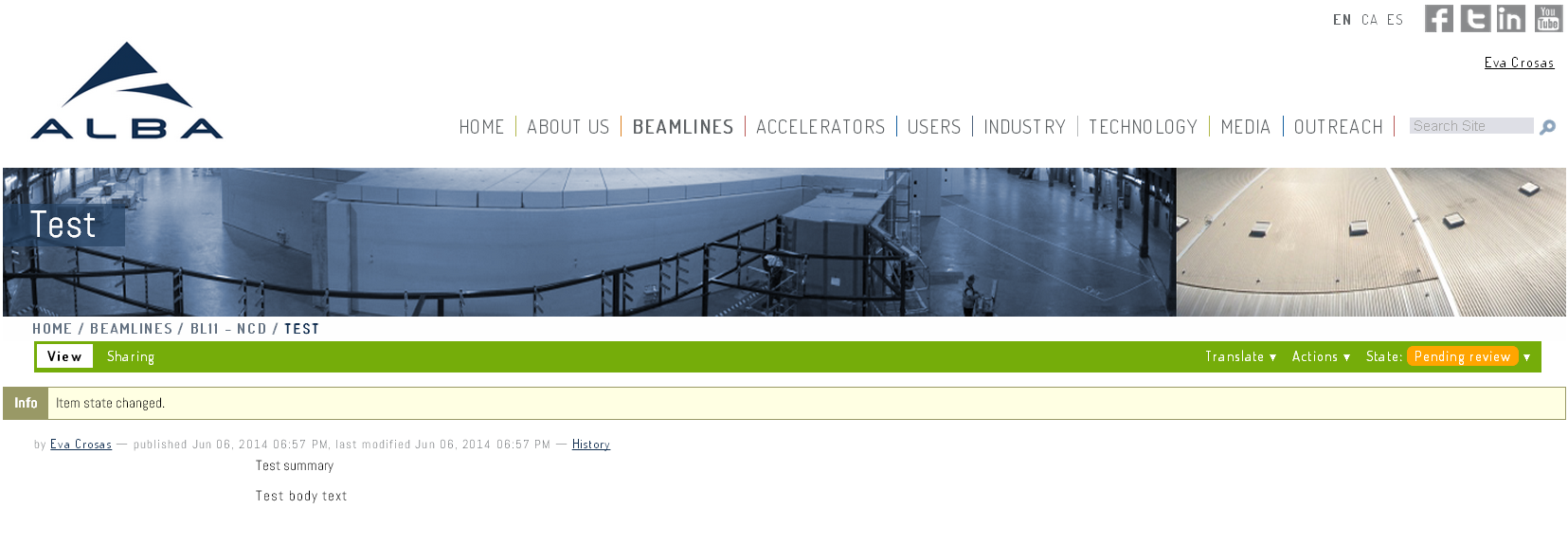 When submitting for publication, a notification is sent to the Webmasters.
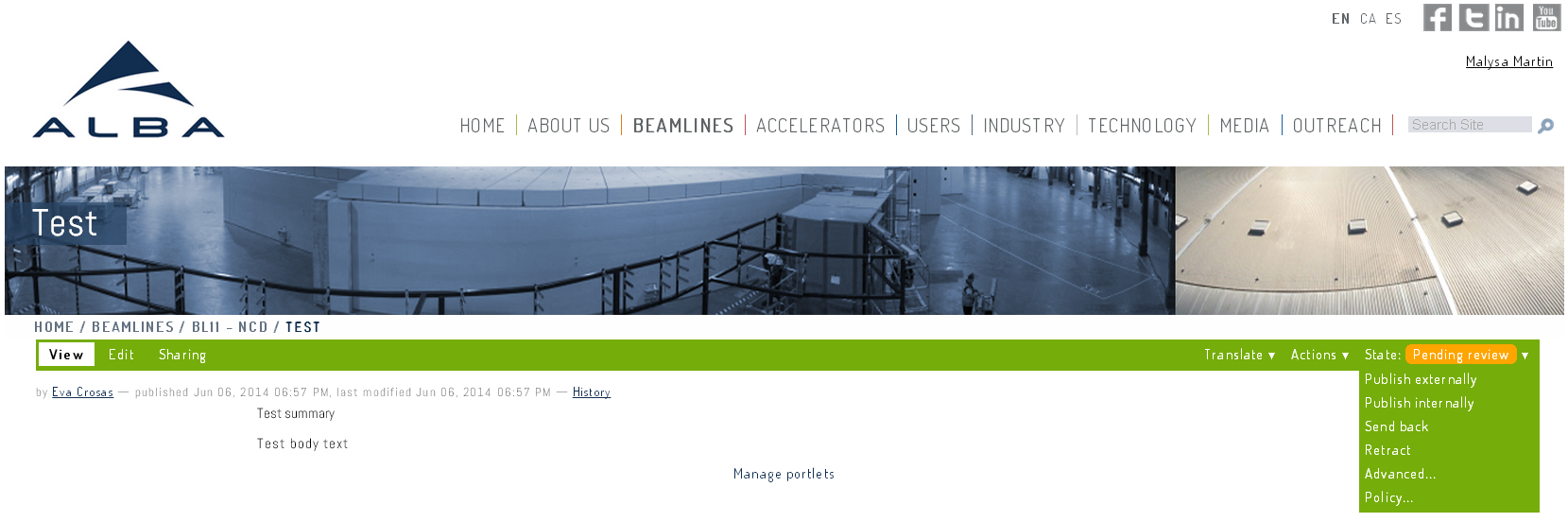 Webmasters:
Receive a submission notification by email, 
Review the content and format
Publish the newly created item so it is externally visible.
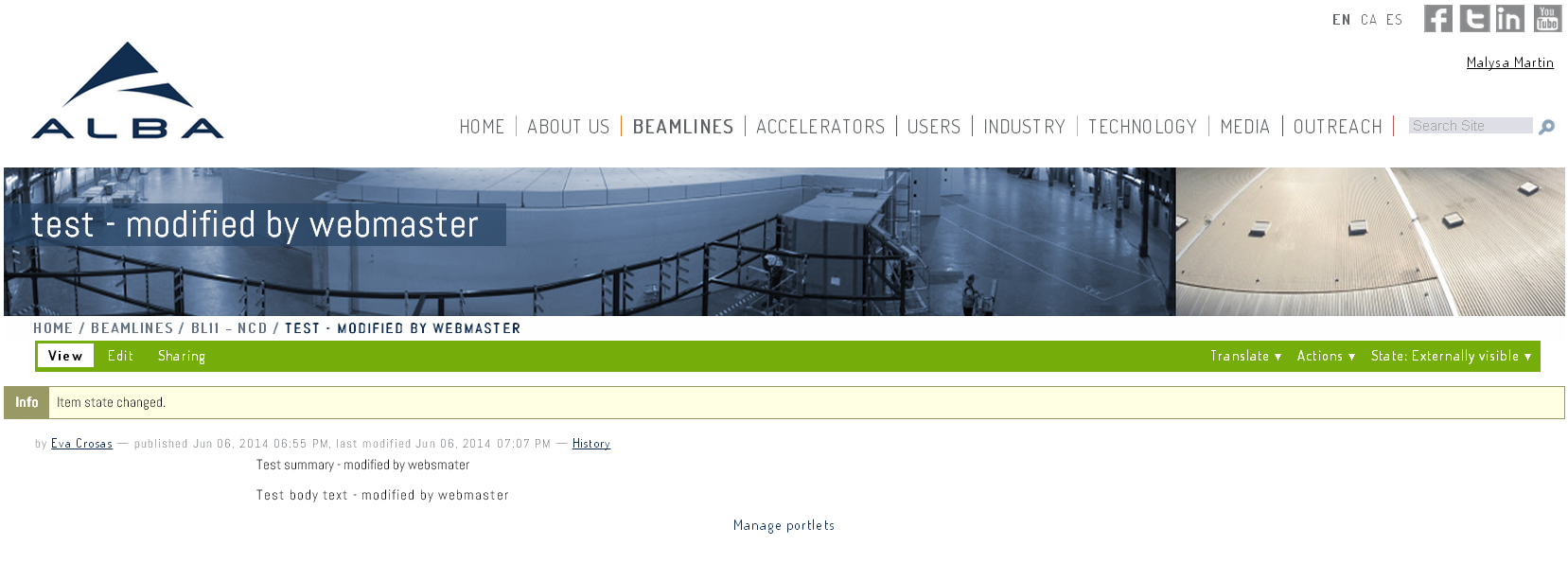 How to Modify Existing Content
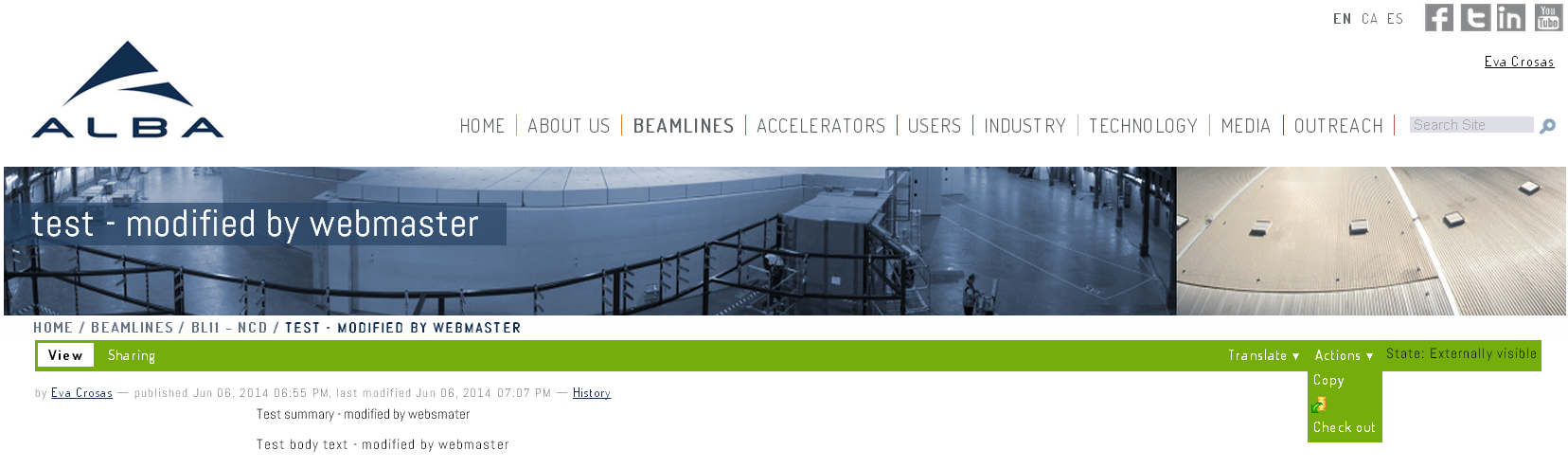 Authorized editors may CHECK OUT an externally visible item to create a working copy of the page
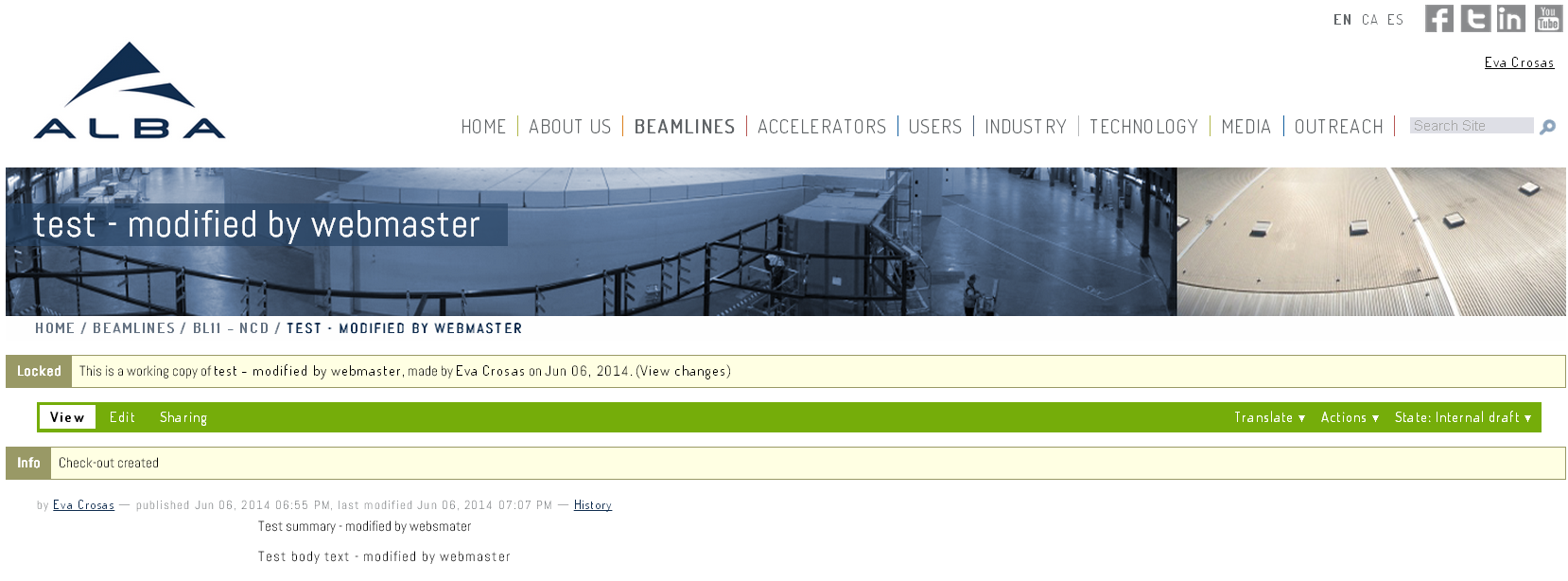 Authorized editors can edit the working copy of page
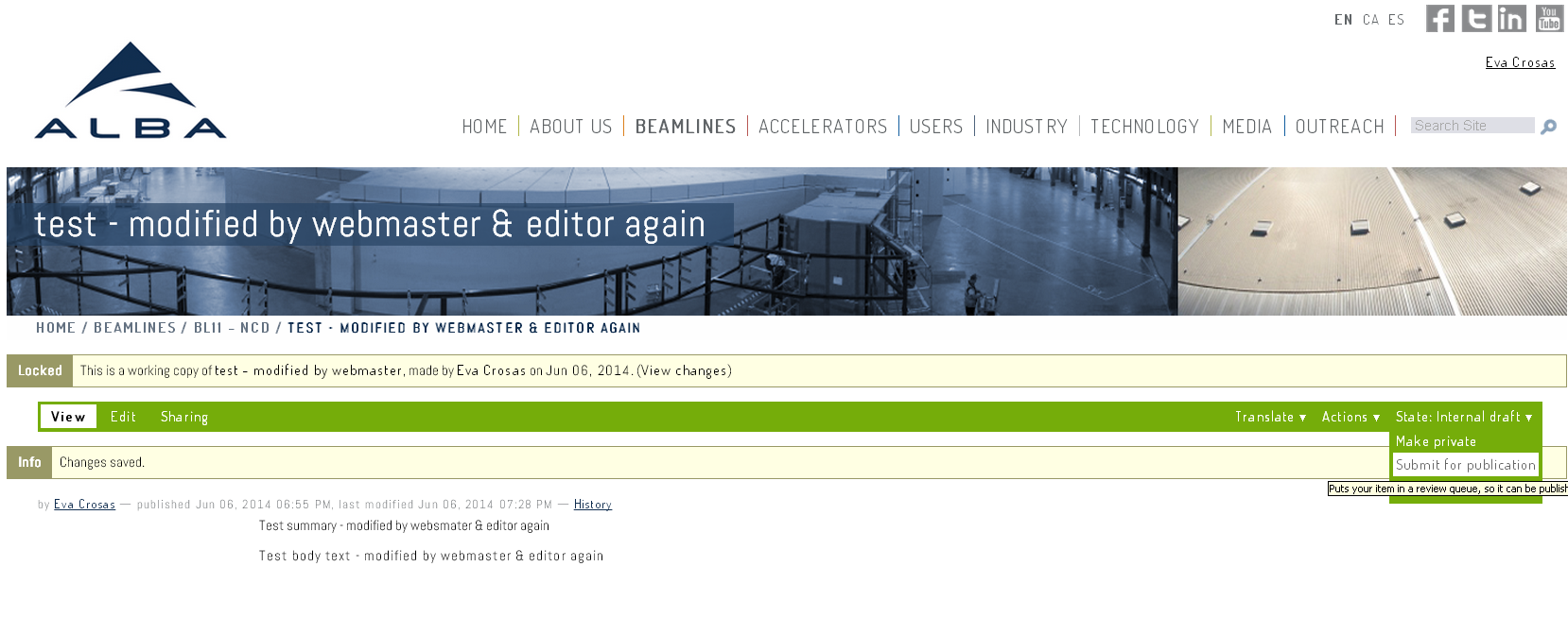 Authorized editors can submit the new content for publication. A notification is automatically sent to the webmasters.
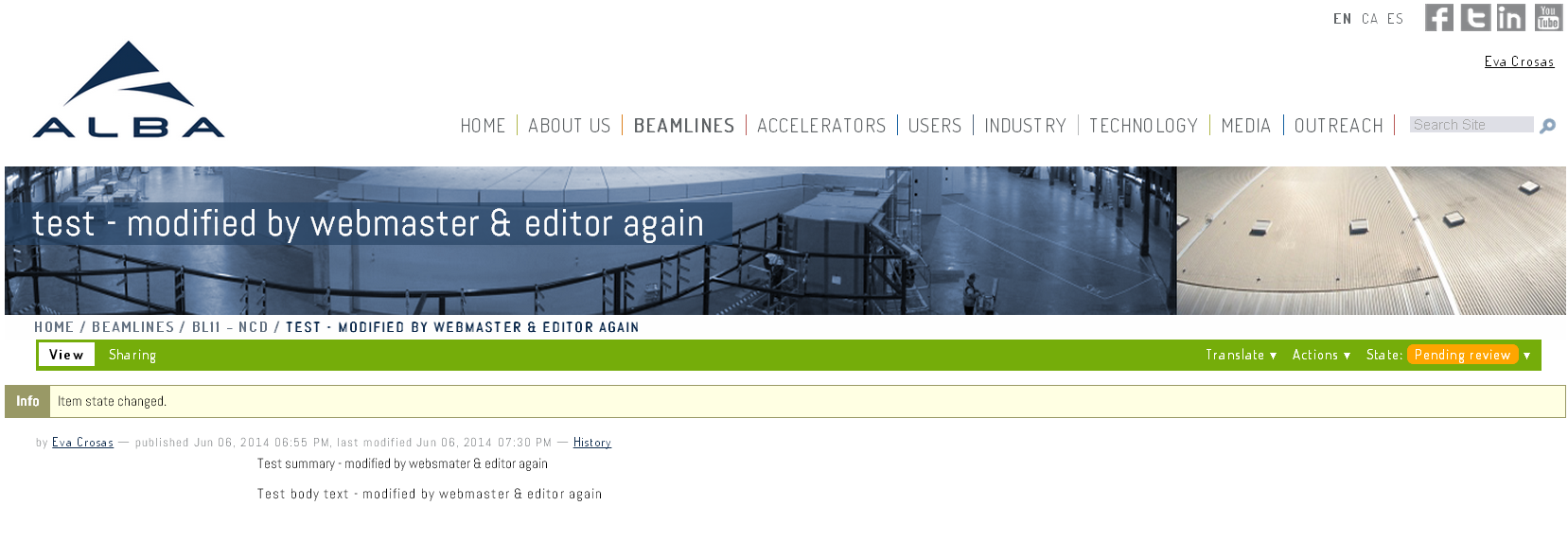 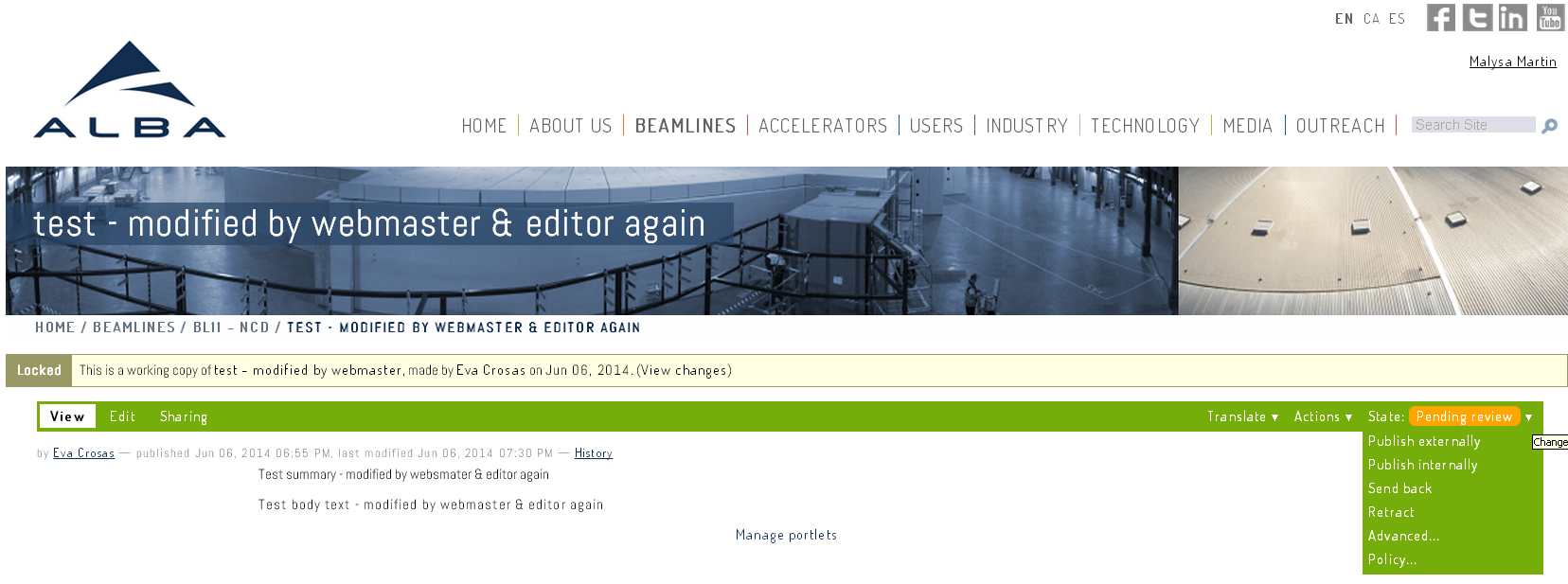 WARNING FOR WEBMASTERS!!!

Publishing a working copy will create a new visible page instead of merging the changes into the published page.
What can the public see?
Content previously published externally by the webmaster.
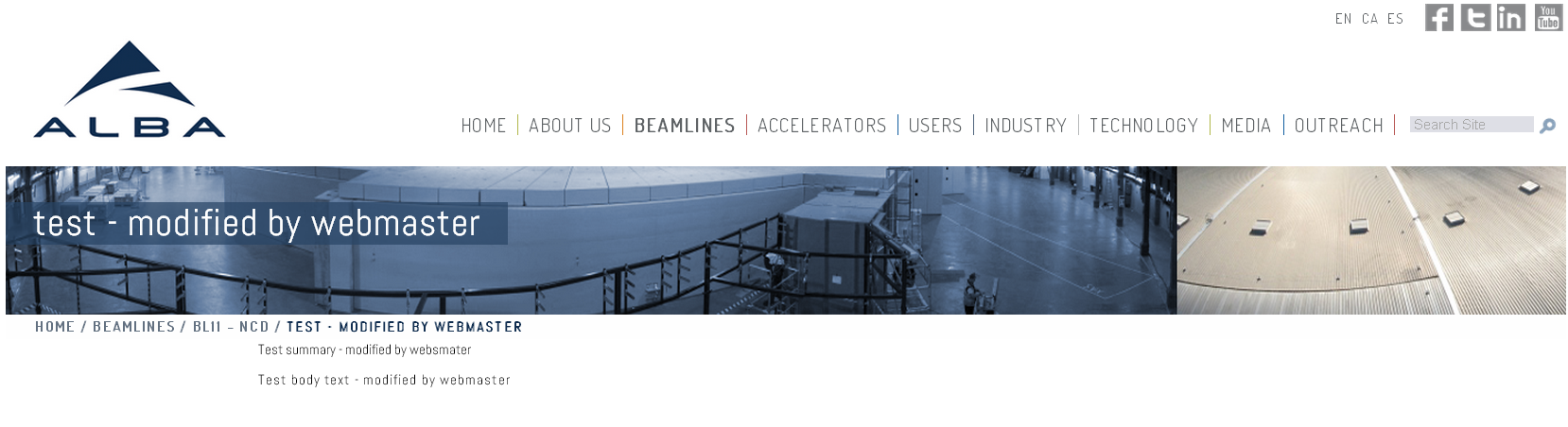 What can the public see?
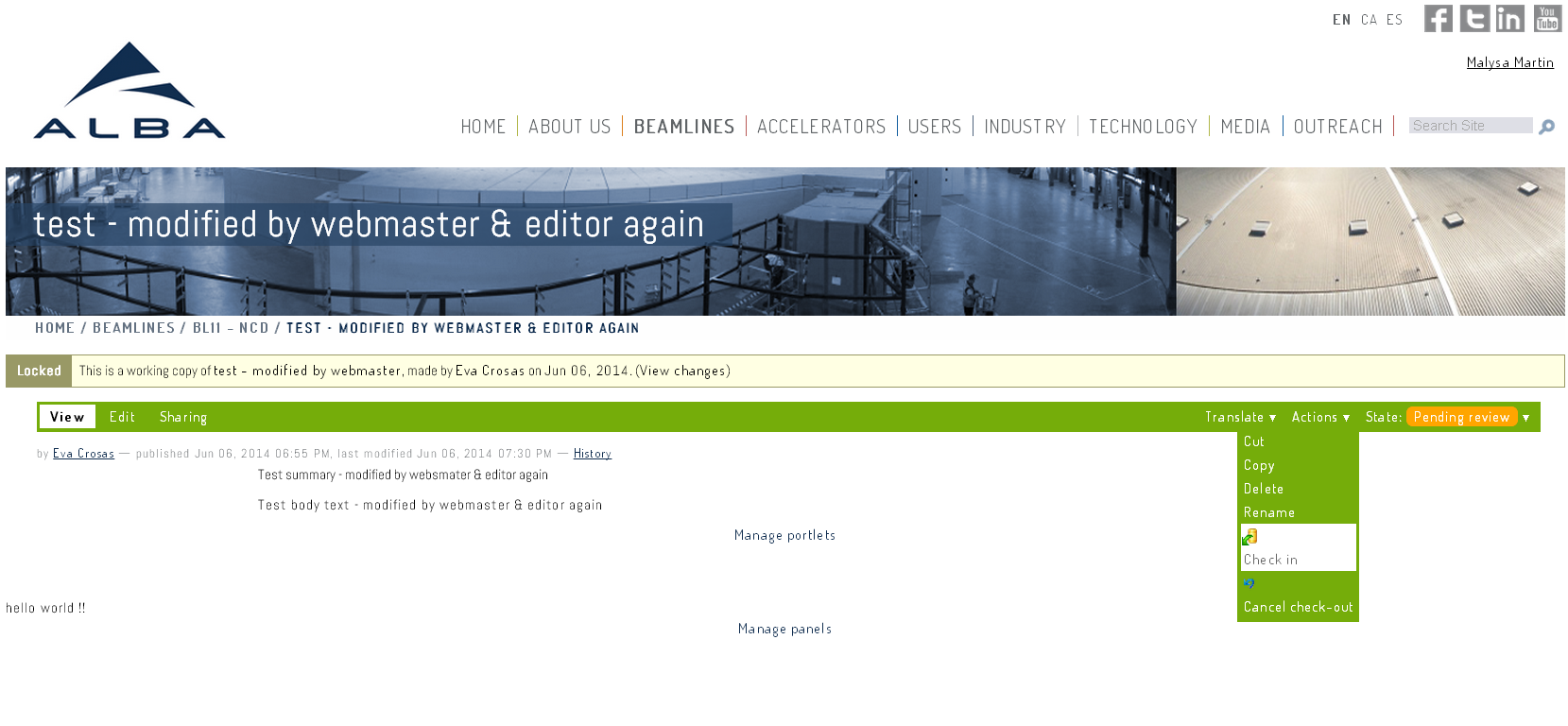 Webmasters:
Receive a submission notification by email 
Review the content and format
Actions / CHECK IN to publish the modifications
Actions/  CANCEL CHECK OUT to reject the proposed changes.
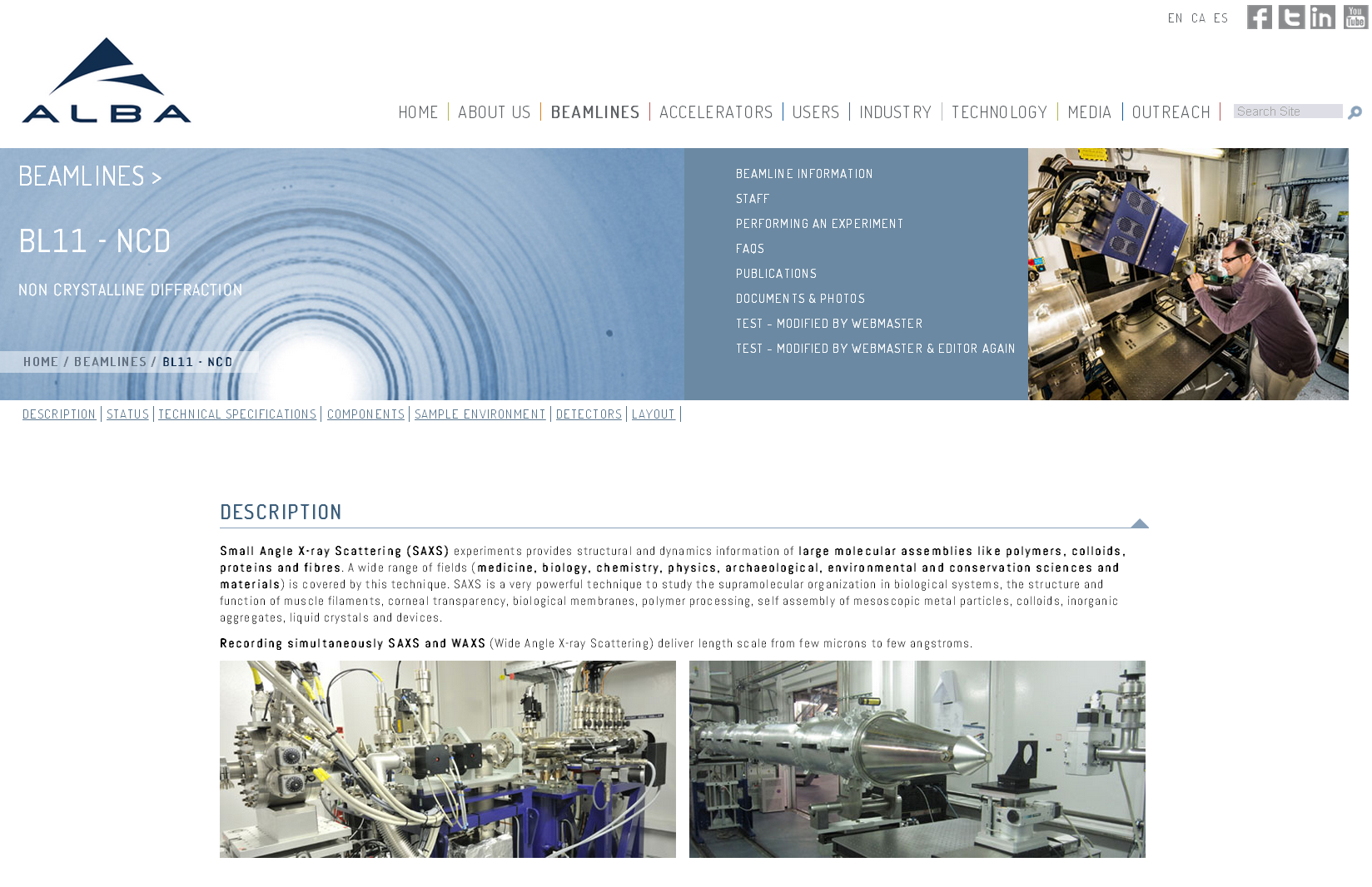 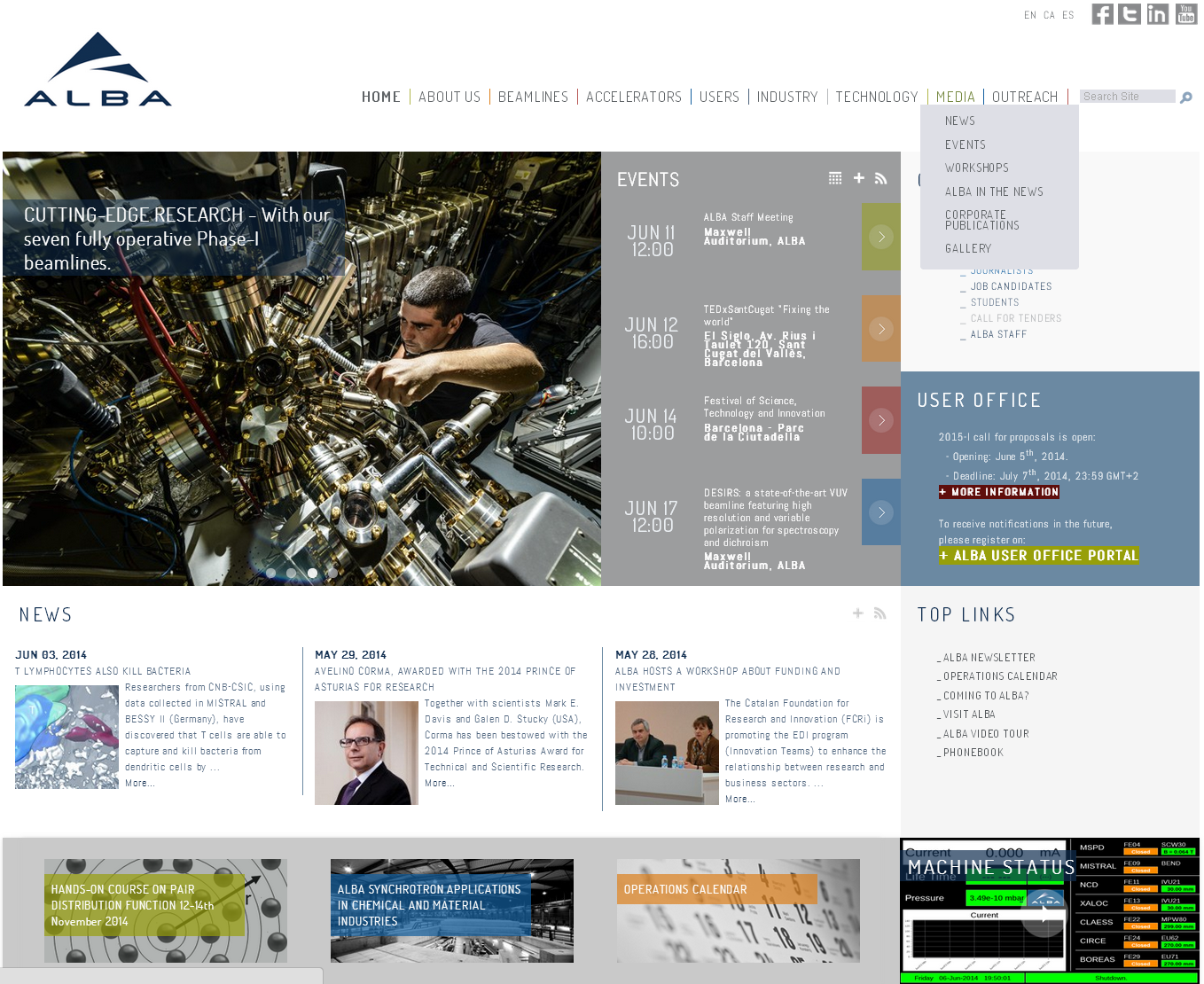 How to PublishEvents
CALENDAR
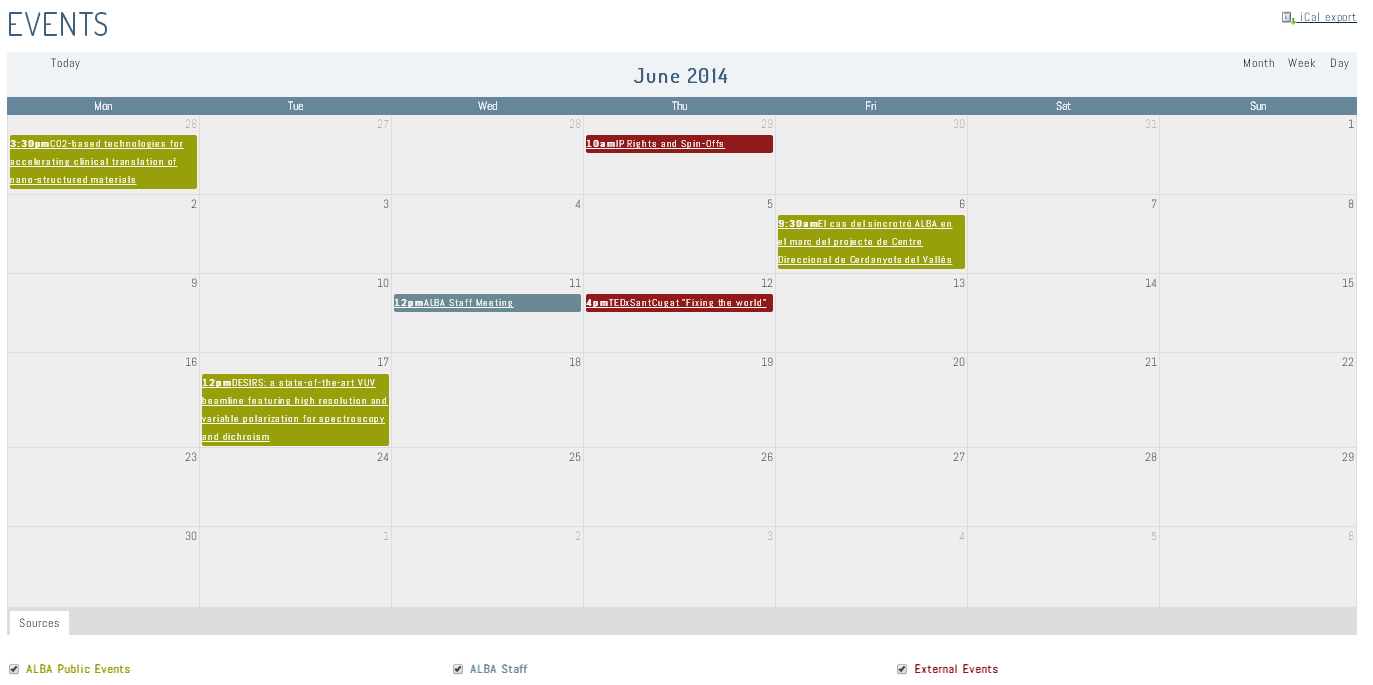 How to Add an Event?
The three types of events differentiated by the folder they are in:

ALBA Public Eventswww.albasynchrotron/en/media/events/alba-public-events/folder_contents

ALBA Staffwww.albasynchrotron/en/media/events/alba-staff/folder_contents

External Eventswww.albasynchrotron/en/media/events/external-events/folder_contents
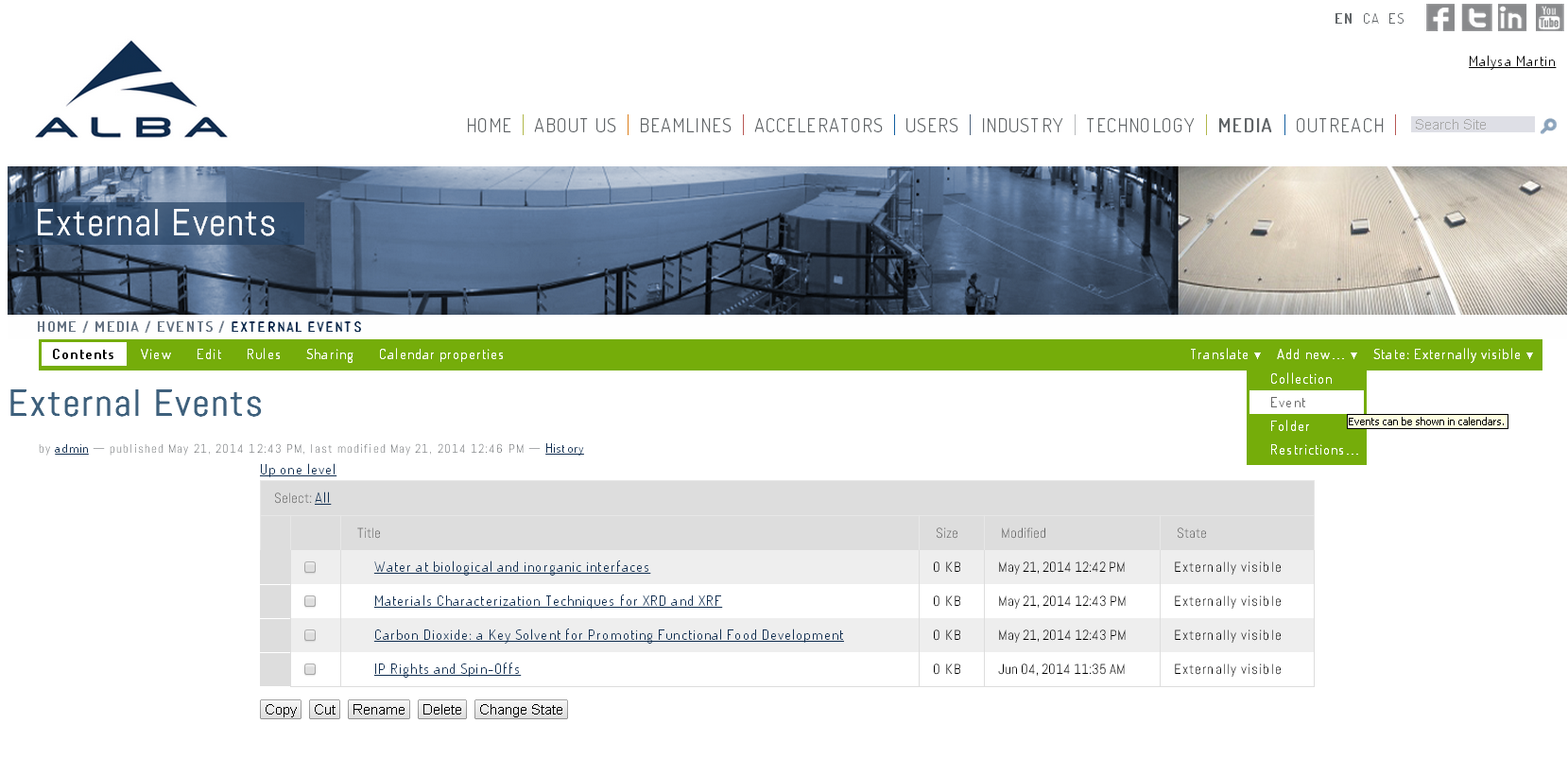 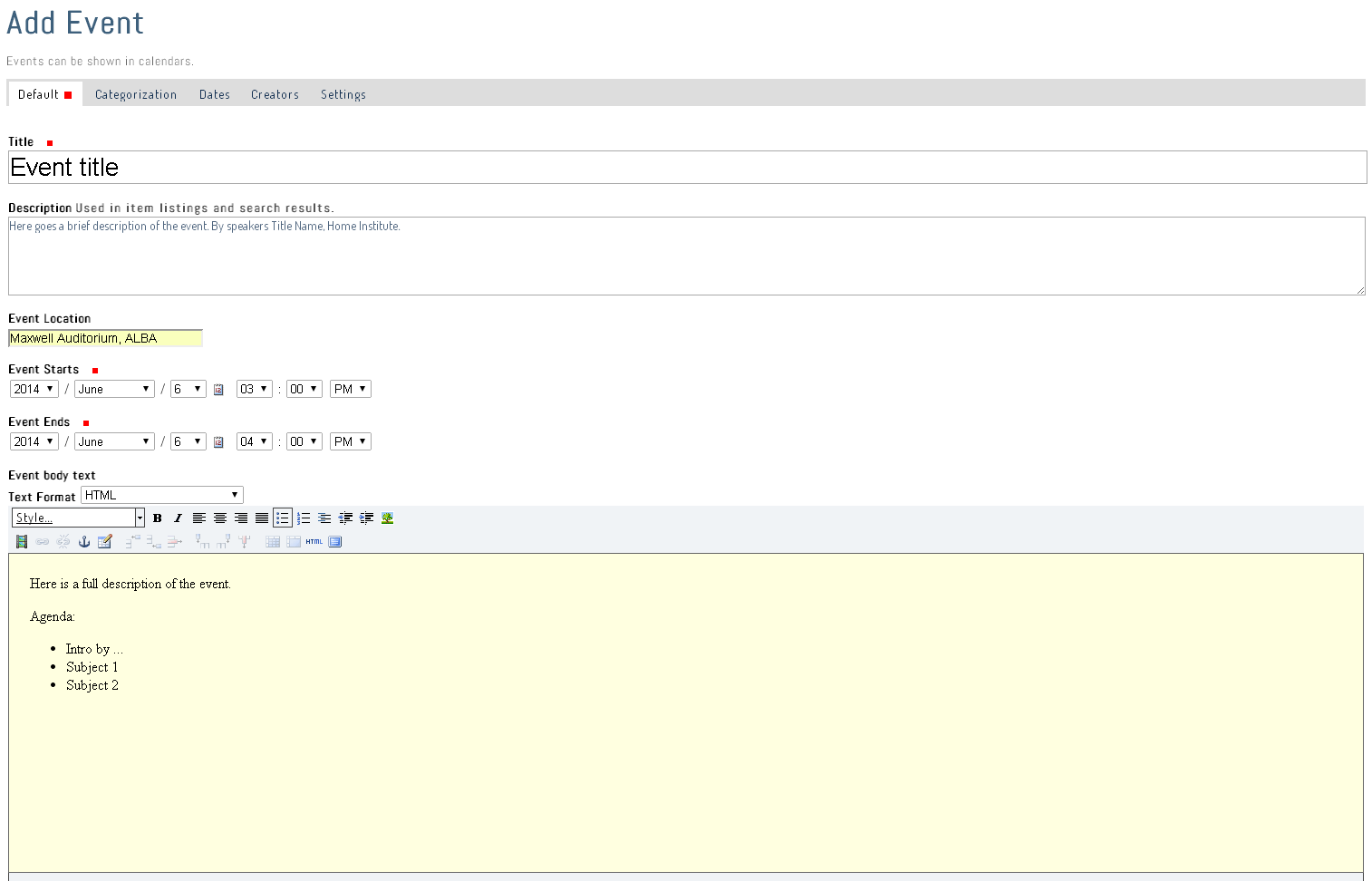 1
2
3
4
5
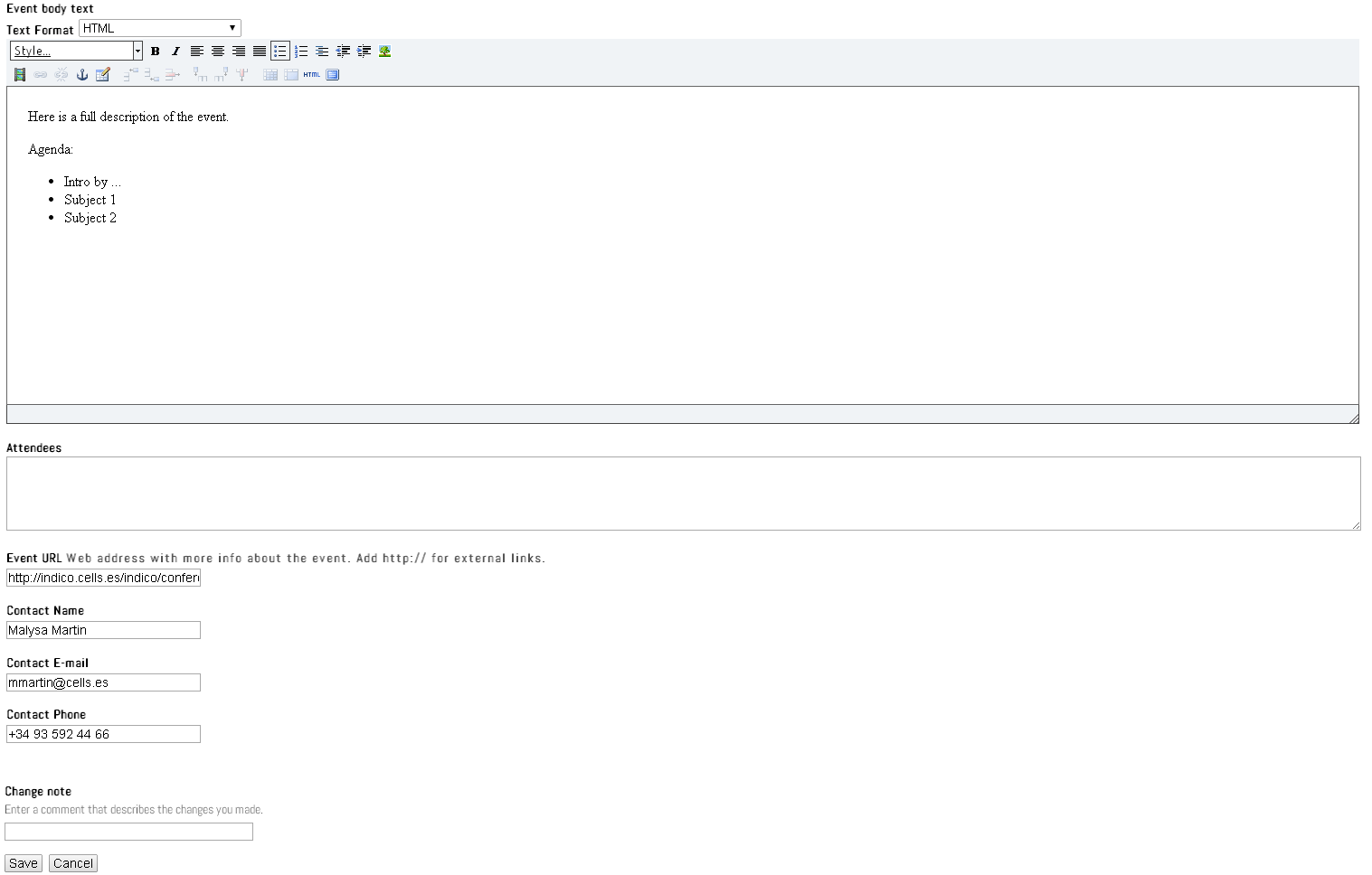 6
7
8
9
10
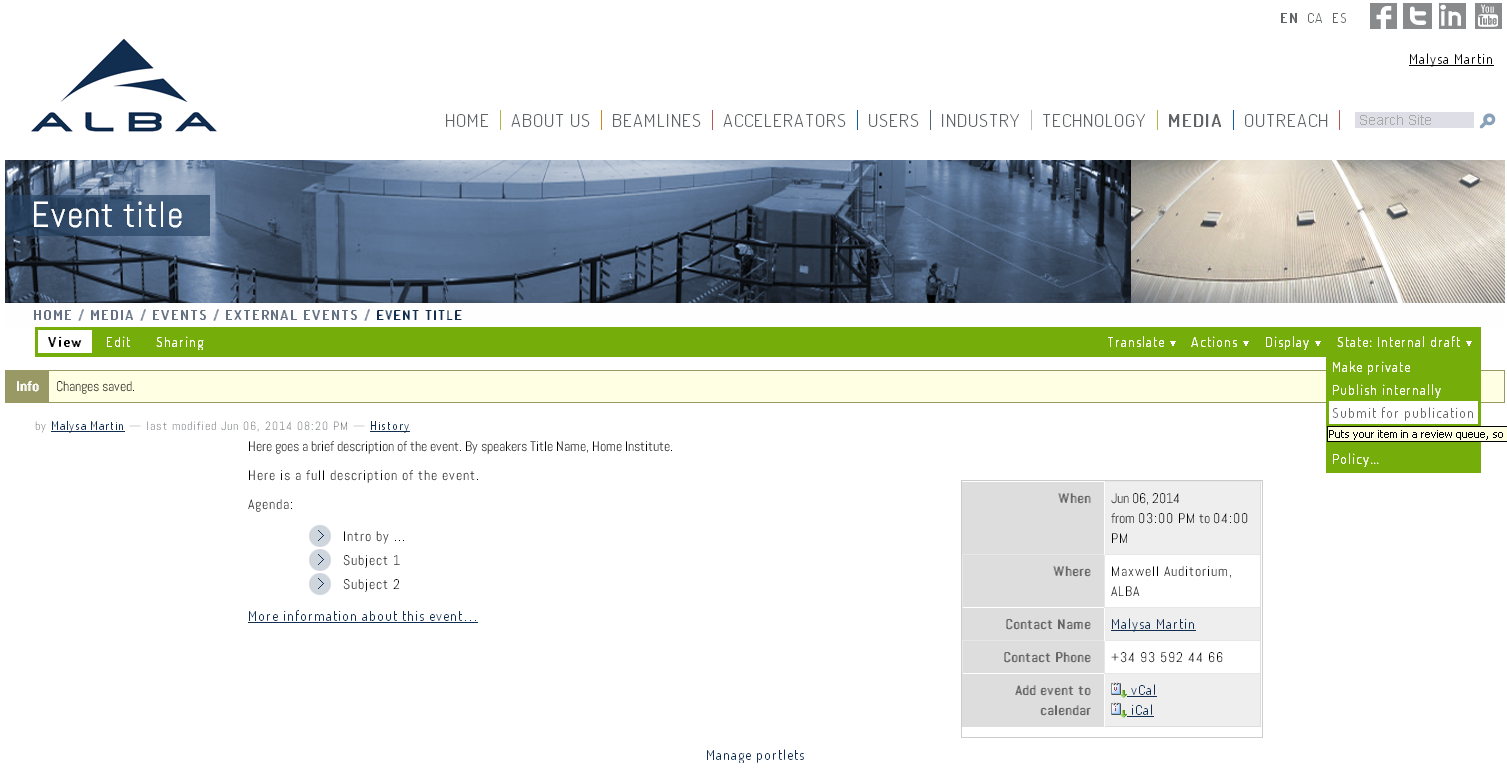 Submit for Publication
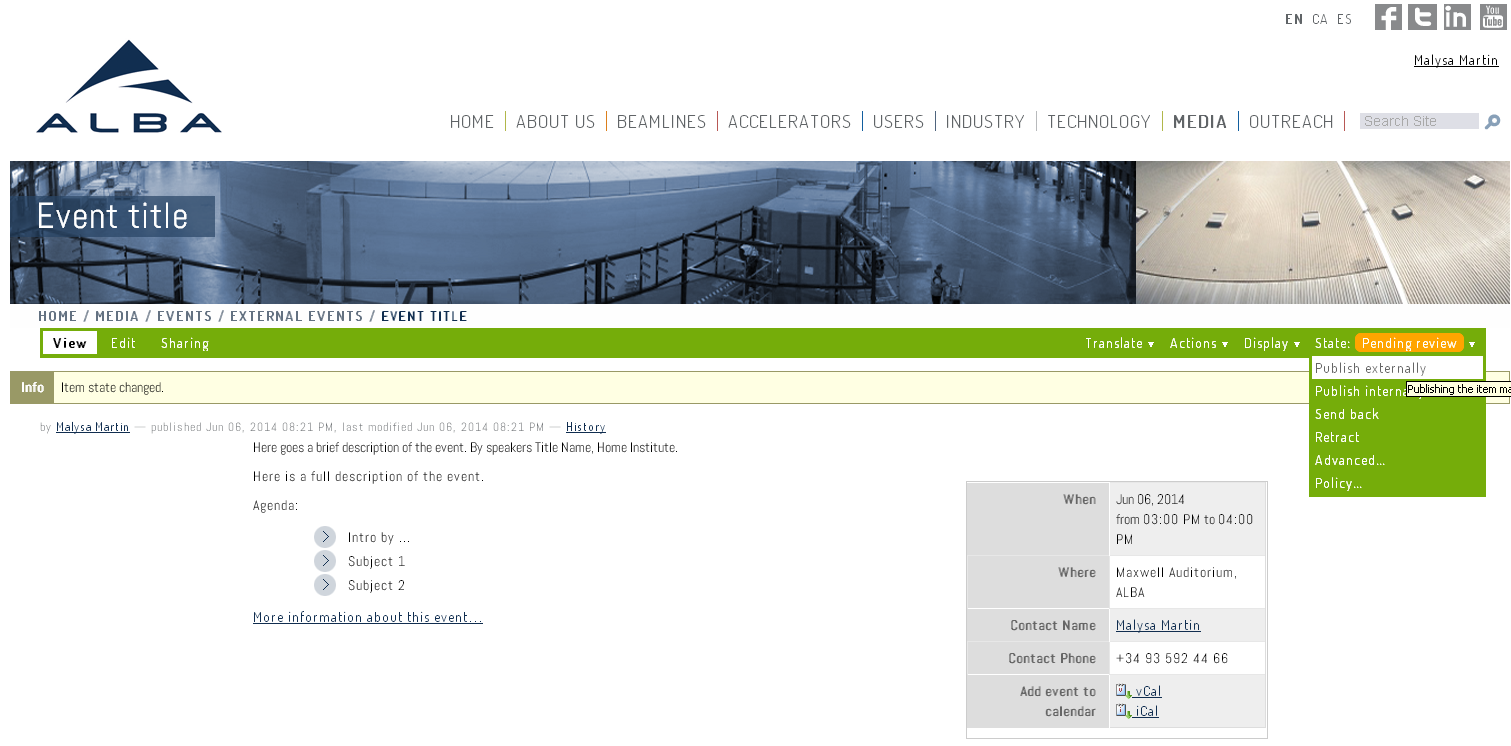 Publish externally
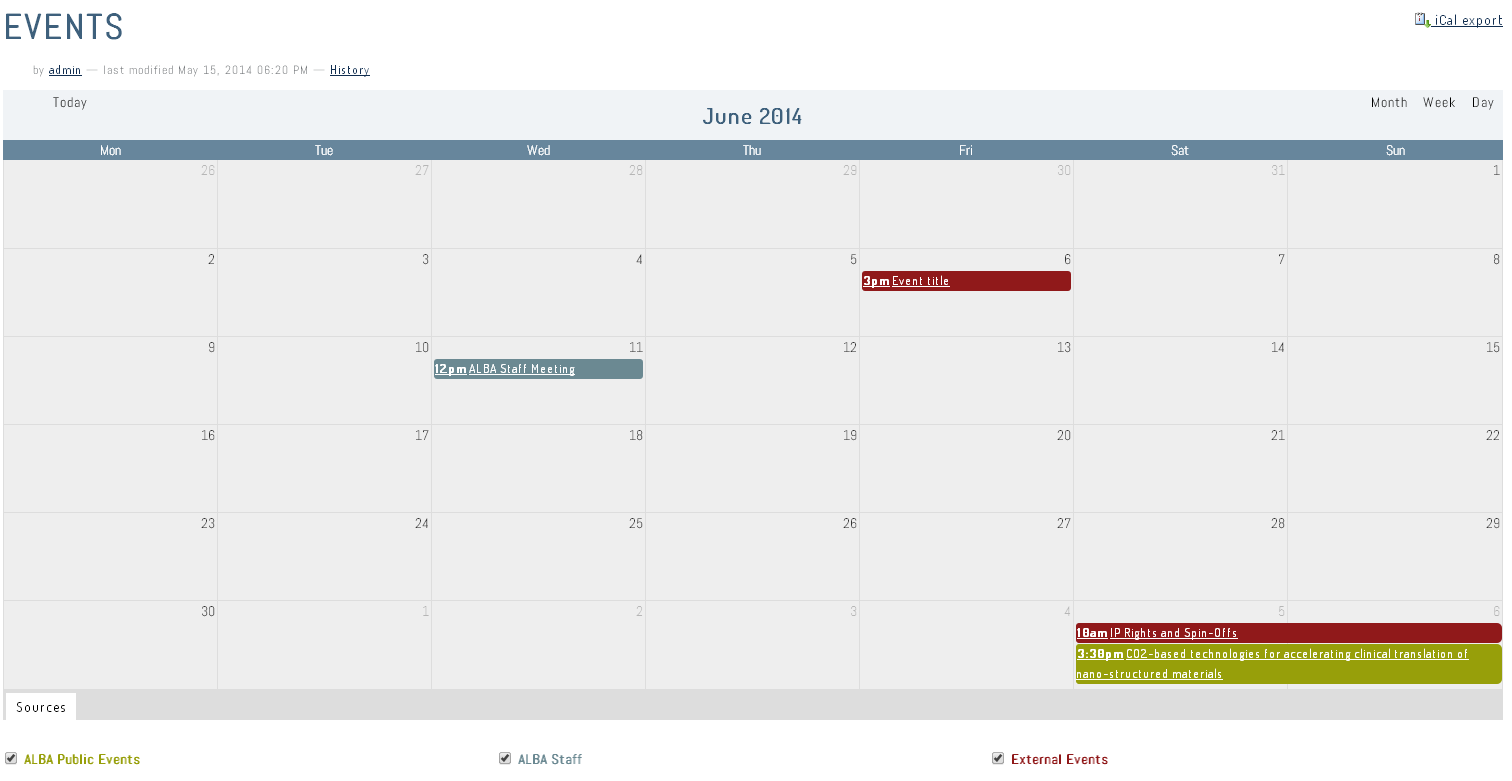 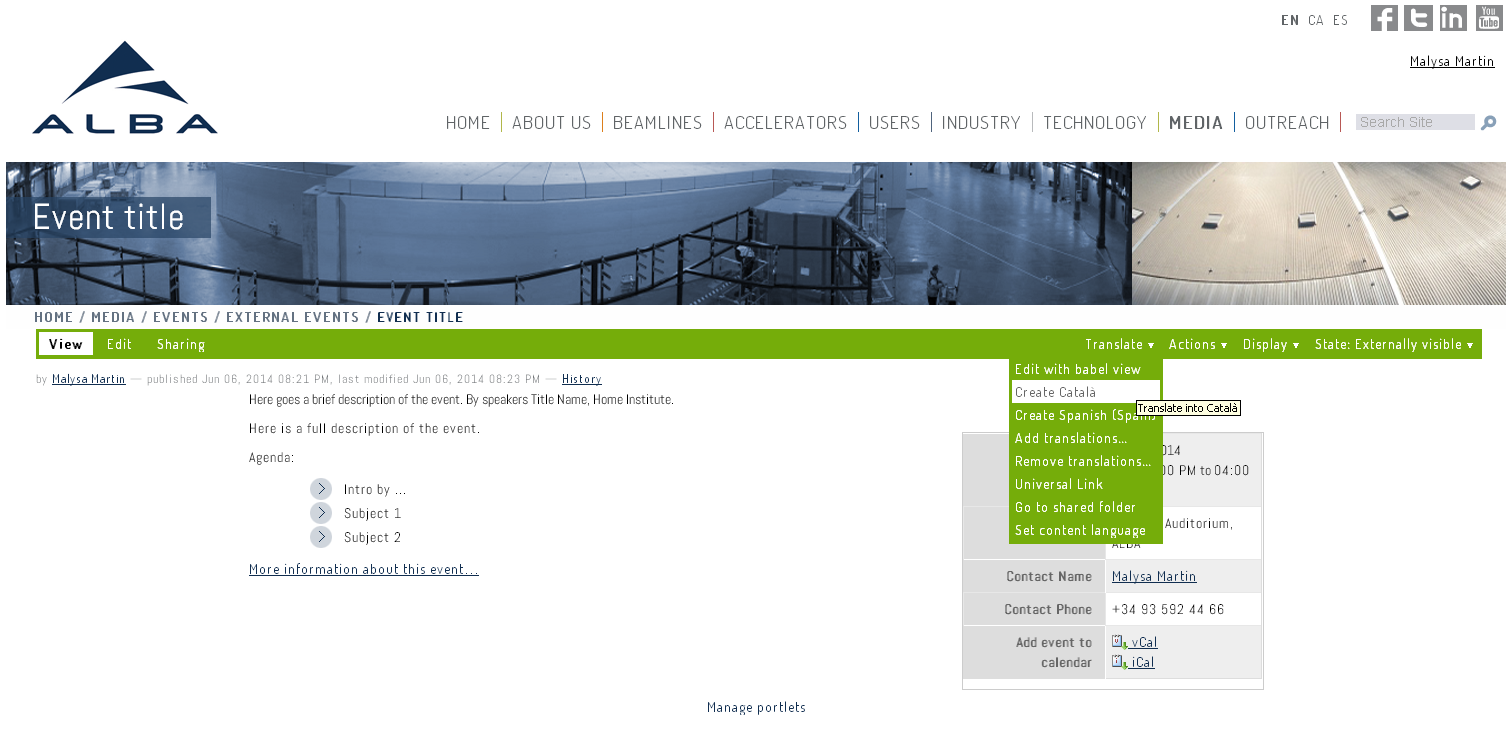 Create the Catalan translation
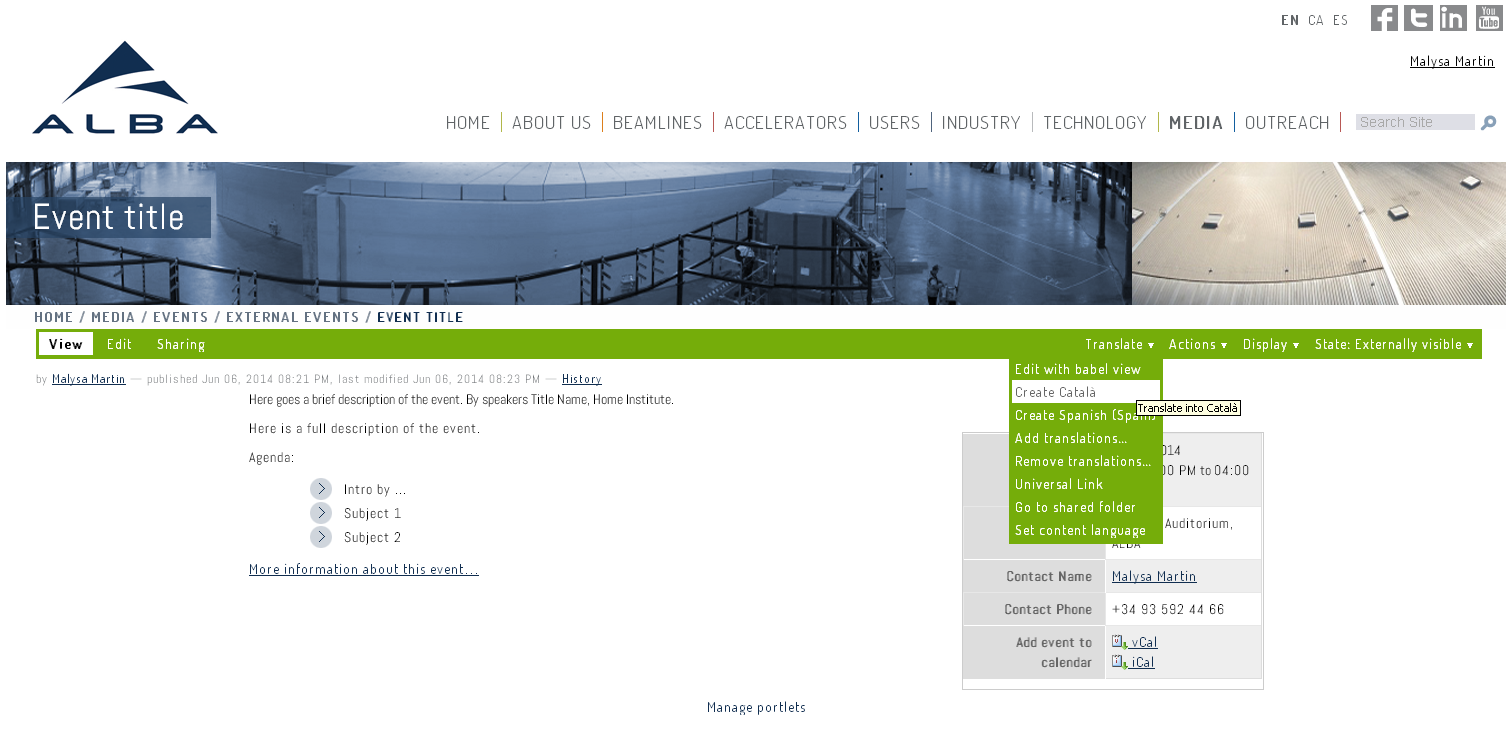 Create the Catalan translation
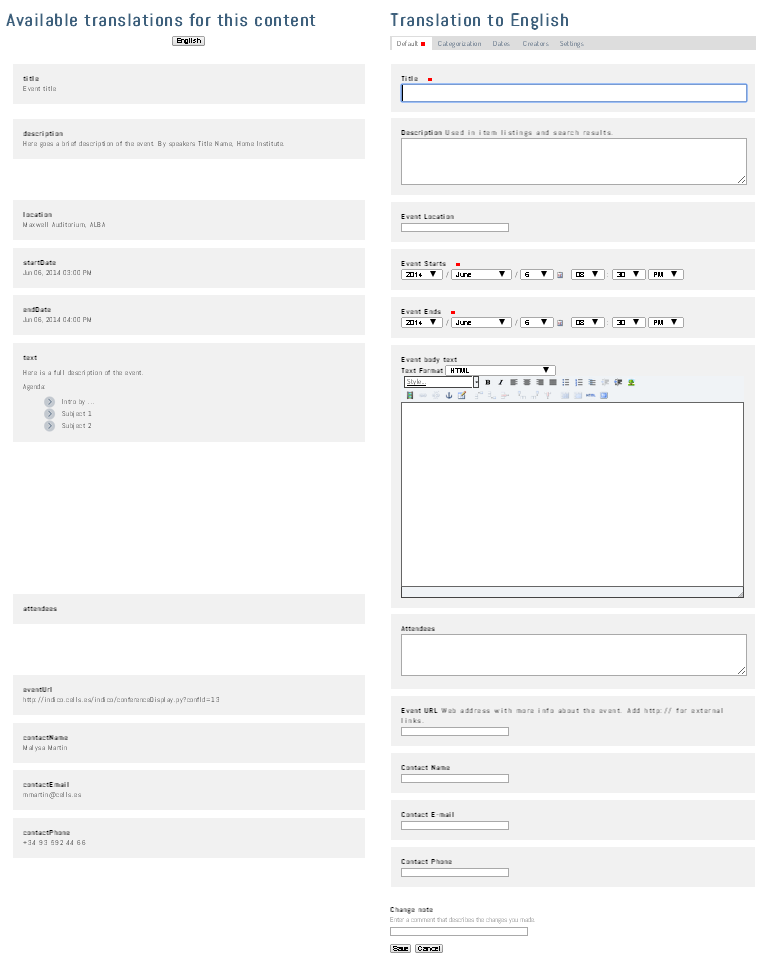 1
2
3
4
5
6
7
8
9
10
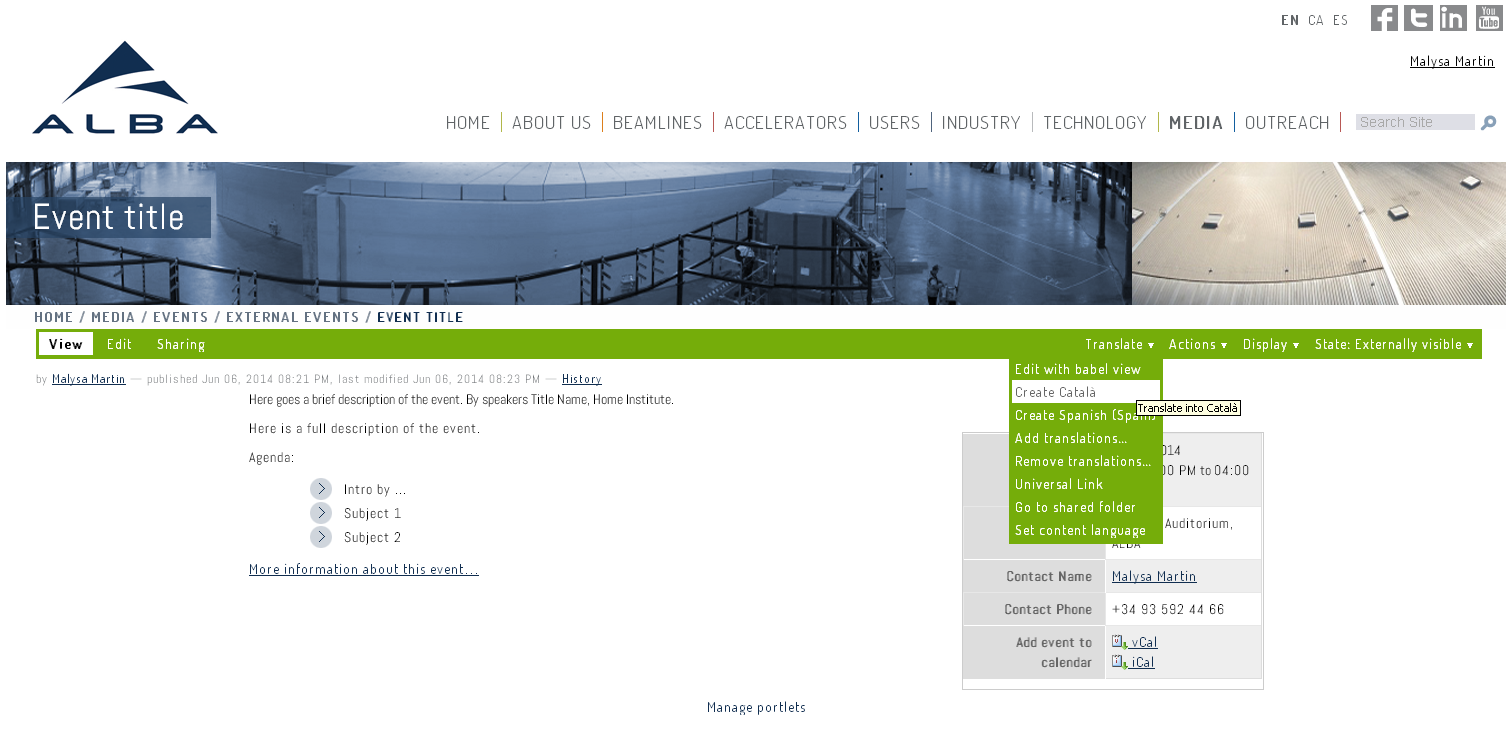 Create the Spanish translation and repeat...
Questions?